TRÒ CHƠI LẬT MẢNH GHÉP
5
4
3
2
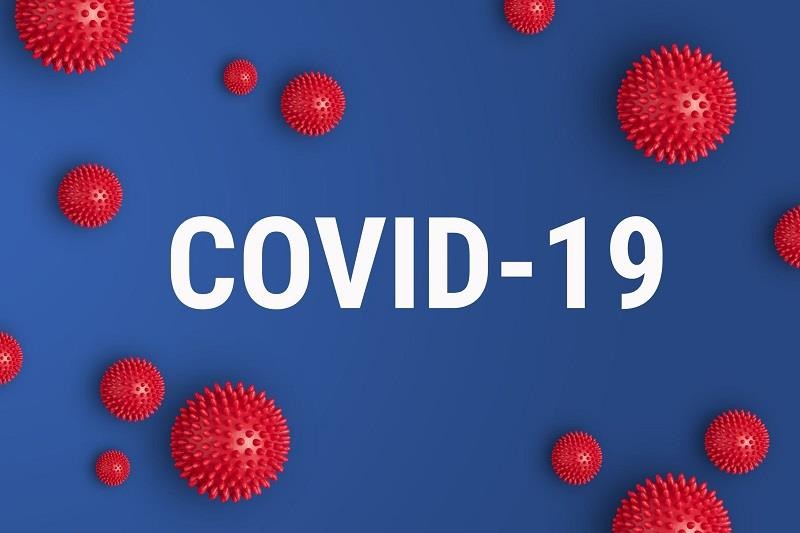 1
6
9
10
7
8
Câu 4
Câu 5
Câu 6
Câu 7
Câu 8
Câu 9
Câu 10
Câu 3
Câu 2
Câu 1
Câu 1:
=
ĐÁP ÁN: 11
Đ
S
Câu 2:
Đ
S
Câu 3:
(a ≠ 0)
Đ
S
Câu 4:
Đ
S
Câu 5:
Đ
S
Câu 6:
Đ
S
Câu 7:
Đ
S
Câu 8:
Đ
S
Câu 9:
Đ
S
Câu 10:
Đ
S